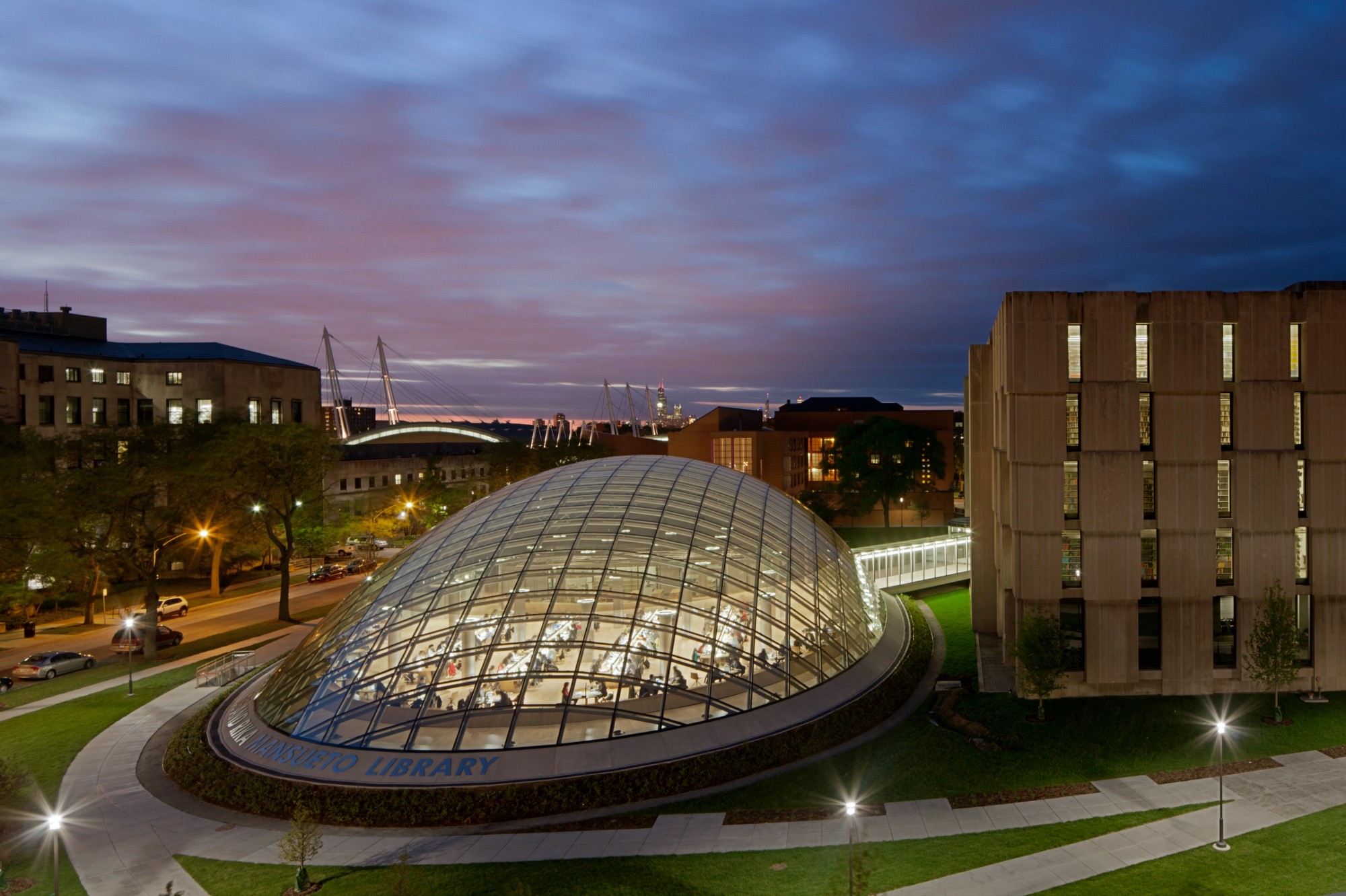 Instructor Led Training
BuySite Fundamentals
[Speaker Notes: Welcome to BuySite Fundamentals training.  BuySite is an eProcurement system that distributes Purchase Order to registered suppliers. BuySite allows users to submit a request for purchase, once the request is approved, BuySite will distribute a Purchase Order,  when the supplier sends an invoice related PO.
BuySite will receive the invoice to help campus have visibility into the payment distribution of each invoice.]
Table of Contents
[Speaker Notes: In today’s training, we will Introduce Purchase Orders and the BuySite Purchasing Process.  Later we will log into BuySite and walk-through profile settings, show you the different types of Orders and Forms.  We will also discuss how to submit a cart for approval and show you how requisitions get approved to become Purchase Orders.
The last portion of today’s training we will discuss how to review and approve invoices.]
[Course Name and Audience]
Lesson 1: Introduction to Purchase Orders
[Speaker Notes: Lets first talk about purchase orders and the importance they have on purchasing at the University.]
How do you Procure?
There are three paths for procuring goods and services at the University of Chicago:
GEMS Program
Check Request
Purchase Order
[Speaker Notes: There are three paths to procure here at the University, Purchase Orders, the GEMS Program, and Check Requests.  Our preferred method of purchasing is a Purchase Order.  Today’s training will focus of BuySite and the Purchase Order Process.]
Why are Purchase Orders the University’s Preferred Purchasing Method?
[Speaker Notes: Let’s discuss why Purchase Orders are the Preferred Method of Purchasing.

Purchase orders are a business-to-business communication method.  It provides a legally binding document between a supplier and a buyer.

Listed on the PO is the item the buyer agrees to purchase at a certain price point.  

It also outlines the information the supplier must comply with such as deliver date and terms of payment.

Purchase Orders are the only method of purchase that allows for budgetary approval prior to purchasing.]
Example Purchase Order
[Speaker Notes: Here is information found on a purchase order.  

The purchase order outlines who made the purchase,

who the supplier is, 
where the items should be delivered 
where the invoice should be sent.  
You can also find the price per unit and to estimated price of what is being purchased.]
Purchase Order – Terms & Conditions
[Speaker Notes: As a part of the purchase order, the supplier receives the University’s Terms & Conditions of doing business with us.  By fulfilling the order the supplier agrees to our terms and conditions.  These terms and conditions protect the University’s Purchases.  

An example of how terms and conditions protect us is if we were to receive faulty equipment from a supplier, we have the right to request a replacement product at not additional cost to the University.

(Pause and ask for questions)]
Lesson 2: BuySite Purchasing Process
[Speaker Notes: In lesson 2 we will discuss the BuySite Purchasing Process.]
Contractors/Hospital Employees/Students may request for access
BuySite Roles
[Speaker Notes: There are two roles in BuySite.

Requisitioners who are fulltime benefits eligible employees who can request for goods/services through BuySite.
Approvers are an additional role in BuySite.  This role is assigned to authorized signers of a FAS account.  They are responsible to review a requisitions for budgetary approval.

If a contractor, hospital employee, or student requires access to BuySite they will need to submit a request through the Shared Services Portal.]
Life Cycle of a PO
[Speaker Notes: Before we get started, let’s watch a short video about the Life Cycle of a PO.

(Click link in text box to launch the video.  Be sure your Zoom meeting is setup to share audio and video)]
BuySite Purchase Order Channels
[Speaker Notes: Through BuySite there are 5 different purchasing channels:
Punch-Out Catalog Items – Takes purchasers to the suppliers dedicated website so they can select goods/services from that supplier.
Catalog Items – A hosted catalog of commonly purchased items directly available in BuySite.  This is similar to an experience you have with Amazon; they have relationships with suppliers and the products and services are readily available on Amazon.
One-Time Order – Are used when purchasers need to purchase a good/service from a BuySite Supplier, but the items are not readily available in the Punch-out or Hosted Catalog.
Standing Order – Is a form purchasers can fill out that requests recurring purchases to a supplier over a-period-of-time
After-the-fact-PO – a form used to pay invoice where a Purchase Order was not initiated prior to invoicing.]
Lesson 3: Profile Requirements
[Speaker Notes: Now let’s take a walk through BuySite.  We will also take-a-look at how to setup FAS Account Codes and add Shipping Addresses to your Profile.

(Go to BuySite and navigate the home page.  Then click on the profile and walk through how to add FAS Account Codes and Shipping Addresses)]
Lesson 4: Types of Orders & Forms
[Speaker Notes: Now lets takes  a deeper look at the types of orders and forms available in BuySite.]
Punch Out Catalog Order
[Speaker Notes: The first way to order will discuss is how to use Punch out catalog orders:

These orders are used when a Requisitioner chooses a supplier, and the order process takes place directly on a hosted version of the supplier's website.

Example suppliers who offer this service are – Office Depot.  Let’s take-a-look.

(walk through how to complete a punch out with Office Depot.  Do not complete checkout process)]
Hosted Catalog Order
[Speaker Notes: The next way to order we will discuss is the Hosted catalog.  This is used when requisitioners can order items directly in the BuySite catalog.  This is similar to the experience you have with Etsy and Amazon.

An example suppliers who offer this services are – Canteen Refreshments, Murnane Paper and Next Day Plus.  You can find items by either searching for the items name in the search bar or searching for the supplier.  We will walk through how to look up the items in the search bar.

(Delete the Punch Out Cart – Walk through how to complete a catalog order by searching for coffee.  Note – do not checkout)]
One-Time Order Form
[Speaker Notes: Another way to order via BuySite is by completing a One-Time Order form. This is used when Requisitioner are looking to order goods/services from a BuySite supplier, and the item is not available in BuySite or through a punch out catalog.  This typically starts by either finding the item in a supplier's catalog or by receiving a quote from a supplier.

An example of a supplier who you would submit a One-Time Order Form is to order from Office Machines.

(Delete Cart – Walk through how to fill out a One-Time order form for a printer with office machines.  You can use the details from requisition number 45693430 – do not complete checkout process)]
Standing Orders
[Speaker Notes: Our next type of order we would use in BuySite is the Standing Order form.  This is used to facilitate recurring purchases to the same supplier over a-period-of-time. 

People use standing orders when they are engaging with large complex projects that require milestone payments or to setup recurring services such as using Iron Mountain to pick up our shred bins in our areas.

(delete cart – walk through standing order form you can use information in requisition number 149202887  to complete the steps – do not complete checkout process)]
After-the-Fact Purchase Order
[Speaker Notes: The last form we will cover in BuySite is the After-the-Fact PO.  This is used for bill-pay purposes only.  This form is not our preferred method of purchasing as the approvals of expenditures are retroactive.

An after-the-fact purchase order form is used when the requisitioner works with a supplier within the BuySite system, also known as a PO Supplier.  The requisitioner orders goods/services outside of the standard requisition process and we require to pay an invoice  to the PO Supplier.

When submitting the After-the-Fact PO we will create a placeholder Purchase Order number so we can submit the invoice to BuySite to initiate payment.  Let's take a look at how to fill out the form.

(Delete Cart – Walk through AFT Form – Use this car to show the check out process)]
Lesson 5: Check Out Process
[Speaker Notes: In our next lesson we will walk through how to complete the check out process and initiate the approval workflow.

(walk through the check out process)]
Lesson 6: Approval Workflow
[Speaker Notes: Now that we have a requisition, lets take-a-look at what will happen to the requisition prior to PO distribution.]
All requisitions need to be approved by at least one Authorized Signer on a given account
Image credit – Vectors Market | Noun Project
[Speaker Notes: After a requisition is submit it initiates the approval workflow. All requisitions regardless of dollar amount or transactional types must be approved by at least one authorized signer.  Authorized signers are assigned based on the FAS Account number or numbers listed on the requisition.]
Approval Workflow
[Speaker Notes: Once the approval workflow is initiated, the request will stop at all the steps in red.  The other steps in grey are dependent on dollar amounts or attributes of the order.

The Optional department approval is only for departments who requested for additional approval steps prior to the Authorized Signer’s review.  One such department is Booth.

The Office of Research Safety or ORS for short takes-a-look at orders that contain hazardous materials.  

Sponsored Awards will check orders over $5,000 that use Ledger 5, and the subaccount is between 6000-6999

Payment Services review all After-the-Fact Pos to ensure accuracy.

Procurement Services reviews all orders $10,000 and above for non-preferred suppliers.  If you are using a preferred supplier, they will review orders that are $250,000 and above.

Once the requisition completes all the necessary steps aligned for the PO, the PO will be created and distributed to the supplier.  The only time a PO will not be distributed to a supplier is if the After-the-Fact PO is used as this is for internal use only.]
Lesson 7: BuySite Invoice Module
[Speaker Notes: In lesson 1 we will discuss the changes to the BuySite home page and discover the new invoice module.]
How can Suppliers Send Invoices?
Suppliers can send invoice through three different avenues
Email
Electronic
Mail
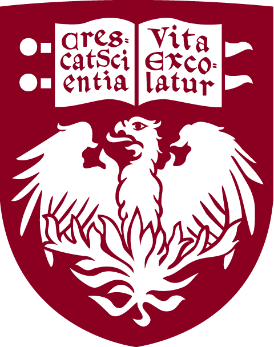 If you receive an invoice forward it to invoices@uchicago.edu
[Speaker Notes: Suppliers may send invoices through 3 different channels, Mail, email, or through electronic interchange.  Electronic Interchange is for select suppliers who has a setup within their system to talk directly to our system.

If you receive an invoice from a supplier, please send a copy of the invoice with the PO number to invoices@uchicago.edu.]
Line Matching
[Speaker Notes: When an invoice comes into BuySite, the system uses line matching comparing the PO to the invoice submitted.  This will determine if the invoice will be sent directly for payment or require additional review.]
Matching & Threshold Workflow
[Speaker Notes: This is an example of the workflow created to route invoices.  For the most, part the majority of invoices will be received in BuySite and flow through to get paid according to terms, without requiring approval.

Your time is valuable, so, in limited circumstances, the invoice may require additional review and approval.  If an invoice requires additional review and approval an email and BuySite notification will be sent to the PO Creator.]
[Speaker Notes: In limited circumstances campus may need to review and approve an invoice:
Discrepancy between PO and invoice 
Expensive order (over $5k)

These two scenarios help the University to ensure the products were received, in good working condition and the invoices are okay to pay.]
Matching & Threshold Workflow
[Speaker Notes: One circumstance where the invoice will require review is when an Invoice does not match the extended price listed on the line item found within the PO, this is called  an unmatched invoice.  

In this case the PO Creator also known as the Requisitioner will review and identify why the product was overpriced approve and match the invoice for payment. 

Due to this, the invoice with cost higher than the approved PO cost.  Once the invoice is approved and matched it will be sent to the Authorized signer for budgetary approval.

After the authorized signer reviews and approves the invoice, the invoice will be staged in payable status and will await net terms prior to sending payment to the supplier.

We will discuss later in this lesson on what to do if the supplier overcharged the University.]
Matching & Threshold Workflow
[Speaker Notes: If the invoice matches the PO, the system will check if the PO total is over 5k.  If this is the case, the system will send a notification to the PO Creator to review the invoice.  The PO Creator will review the invoice to ensure that we received the product and that it is in good working condition.  

Once approved the invoice will be staged in payable status and will await net terms to send the payment to the supplier.]
Problem Invoices
[Speaker Notes: To avoid duplicate invoice issues or reissuance of an invoice, we recommend working with the supplier to receive a credit memo, as opposed to requesting for a revised invoice.

In the case the supplier over charged us, we didn’t receive the product, or there is a problem with the product provided; we ask you to contact the supplier and request for a credit memo.  By doing this, we will send payment for the original invoice and then adjust the accounting details once the credit is received.

If the supplier is uncooperative, enlist the support of accounts payable by adding a comment on the invoice and address it to Shared Services]
Invoice Add-ons
[Speaker Notes: Tax, Shipping, and Misc is not calculated in the matching process.   

Prior to the invoice being uploaded into BuySite the accounts payable team will review invoices with sale tax and check to see if the tax is applicable due another state’s law.  

Shipping and any other miscellaneous charges are not a part of the matching process.  If shipping or miscellaneous charges are found and should not be charged, contact the supplier and request for a credit memo.]
Invoice Status
[Speaker Notes: Here is a list of statuses found in the BuySite Invoice Module

In process
Invoice is currently in BuySite workflow and awaiting approval
Payable
Invoice completed BuySite workflow and is visible in AP System as a voucher
Paid
Payment is sent to the supplier
Canceled
Invoice was taken out of workflow and will no be paid


Let’s explore an invoice in BuySite. (I recommend using the BuySite Prod site to show an invoice.  Here is a good example of an invoice you can pull up - API00438105)]
In this assignment we covered the following information:
Why we use Purchase Orders
The BuySite Purchasing Process
BuySite Profile Settings
How to submit a requisition
The requisition approval workflow
BuySite search capabilities
How to approve a requisition
[Speaker Notes: In this assignment we covered the following information.

Definition of a Purchase Order
Benefits of a Purchase Order
Types of Purchase Orders
BuySite Roles
Purchase Order Process
Delivery and Invoicing Process]